Итоговый годовой отчёт   кадетского парламента   за 2011 - 2012
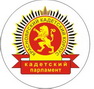 Месячник по правилам дорожного движения
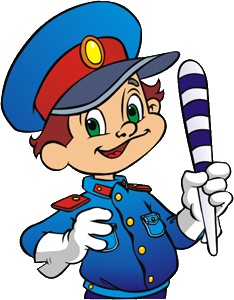 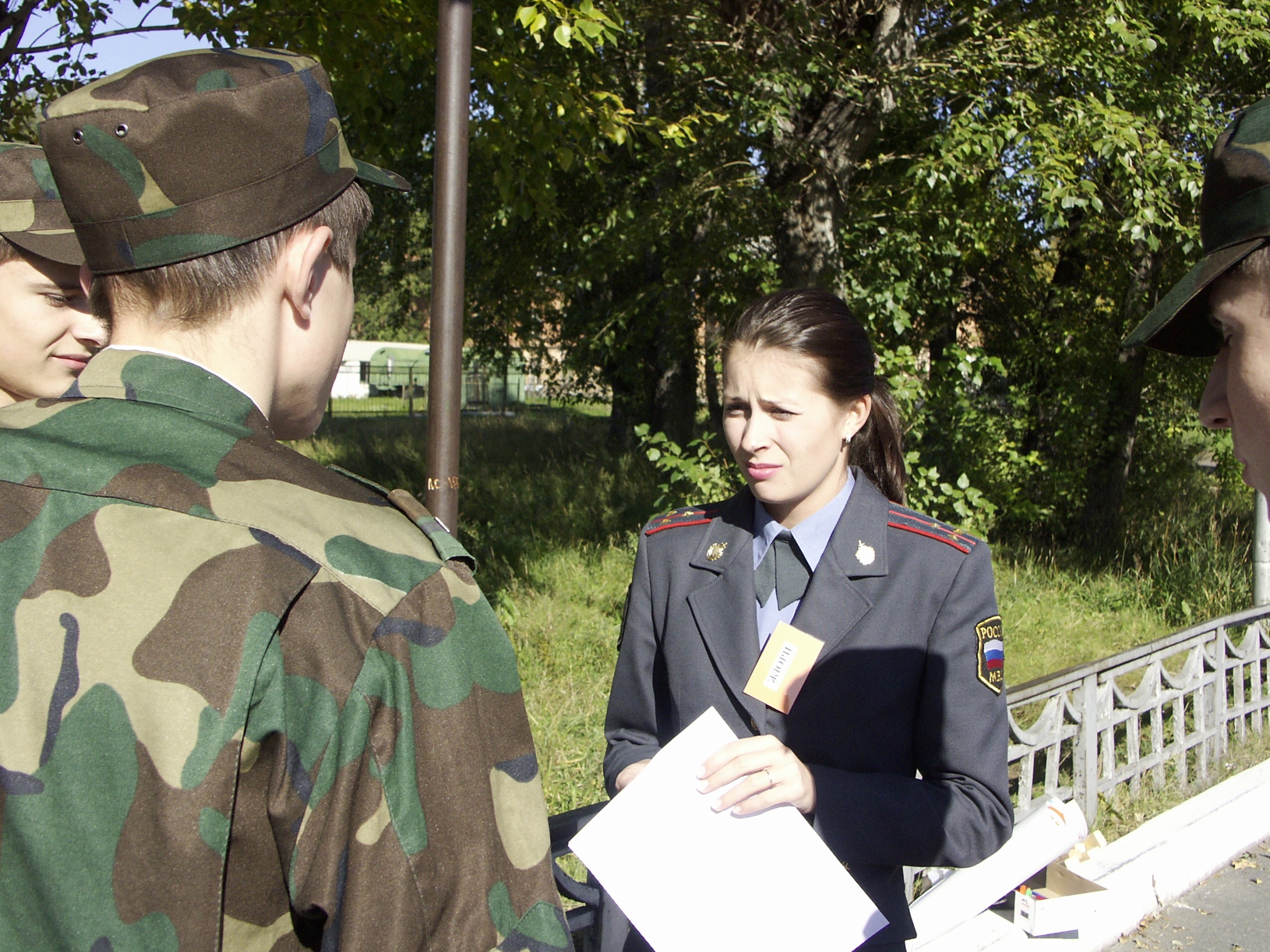 Месячник по ПДД
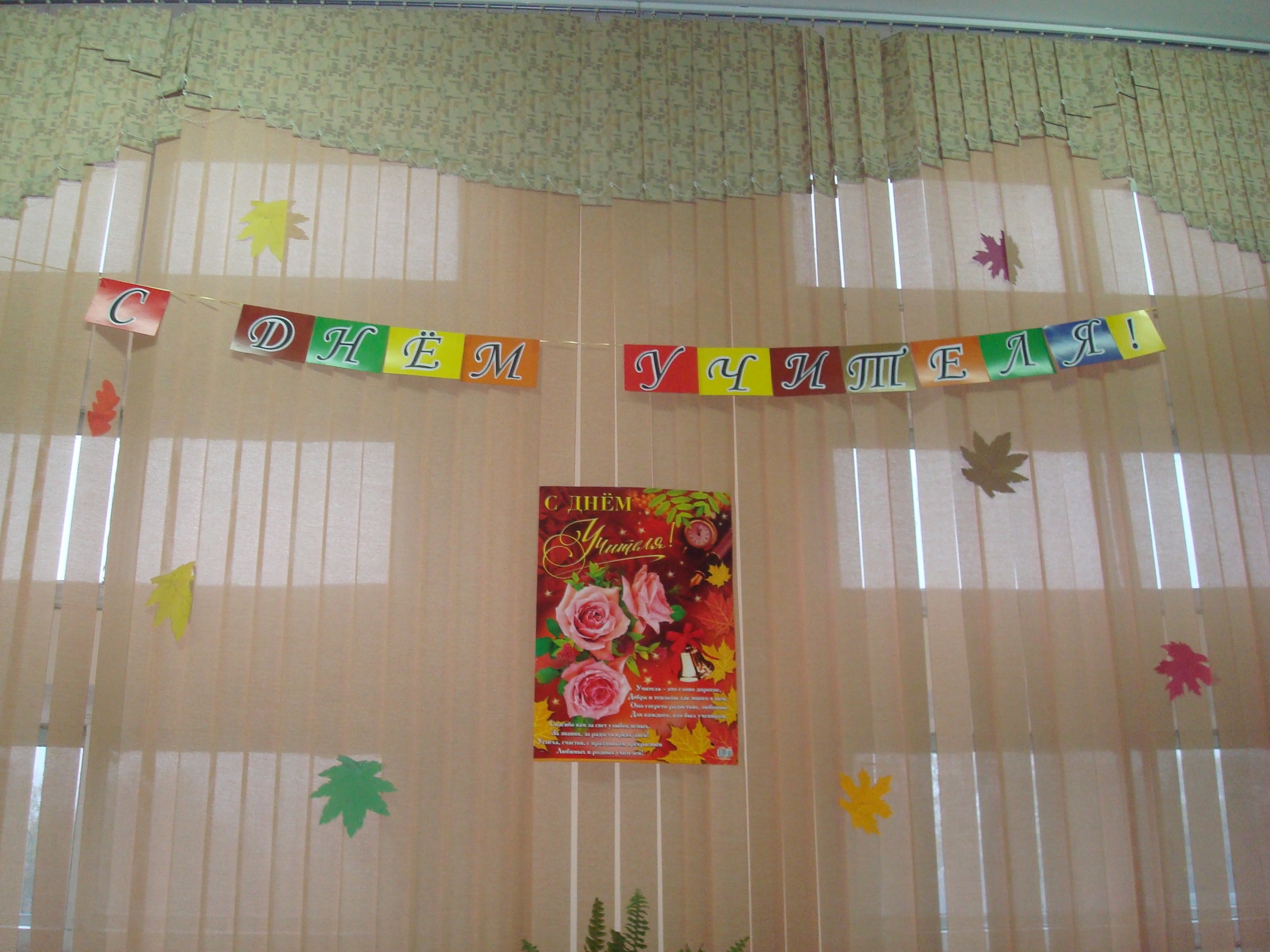 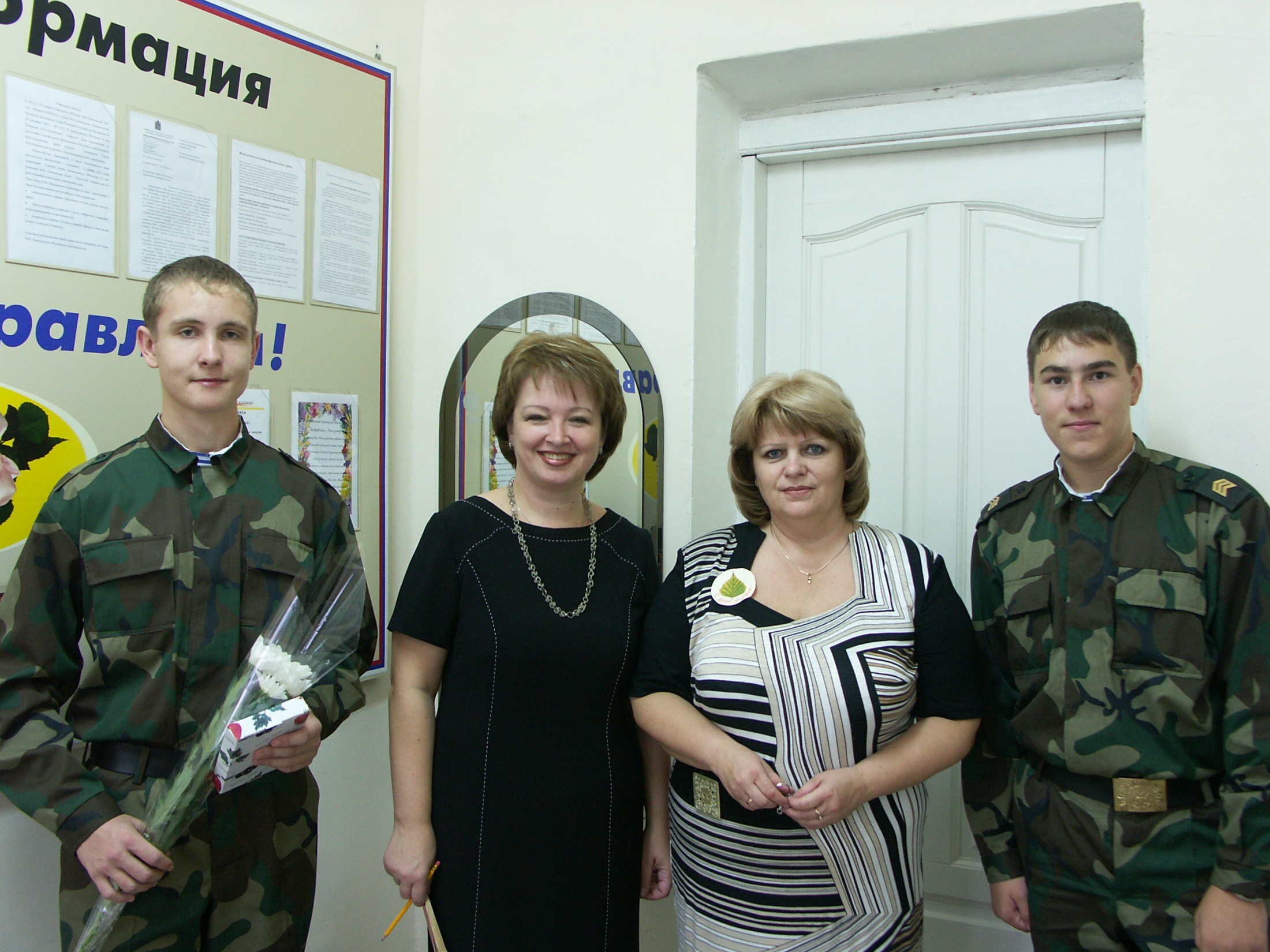 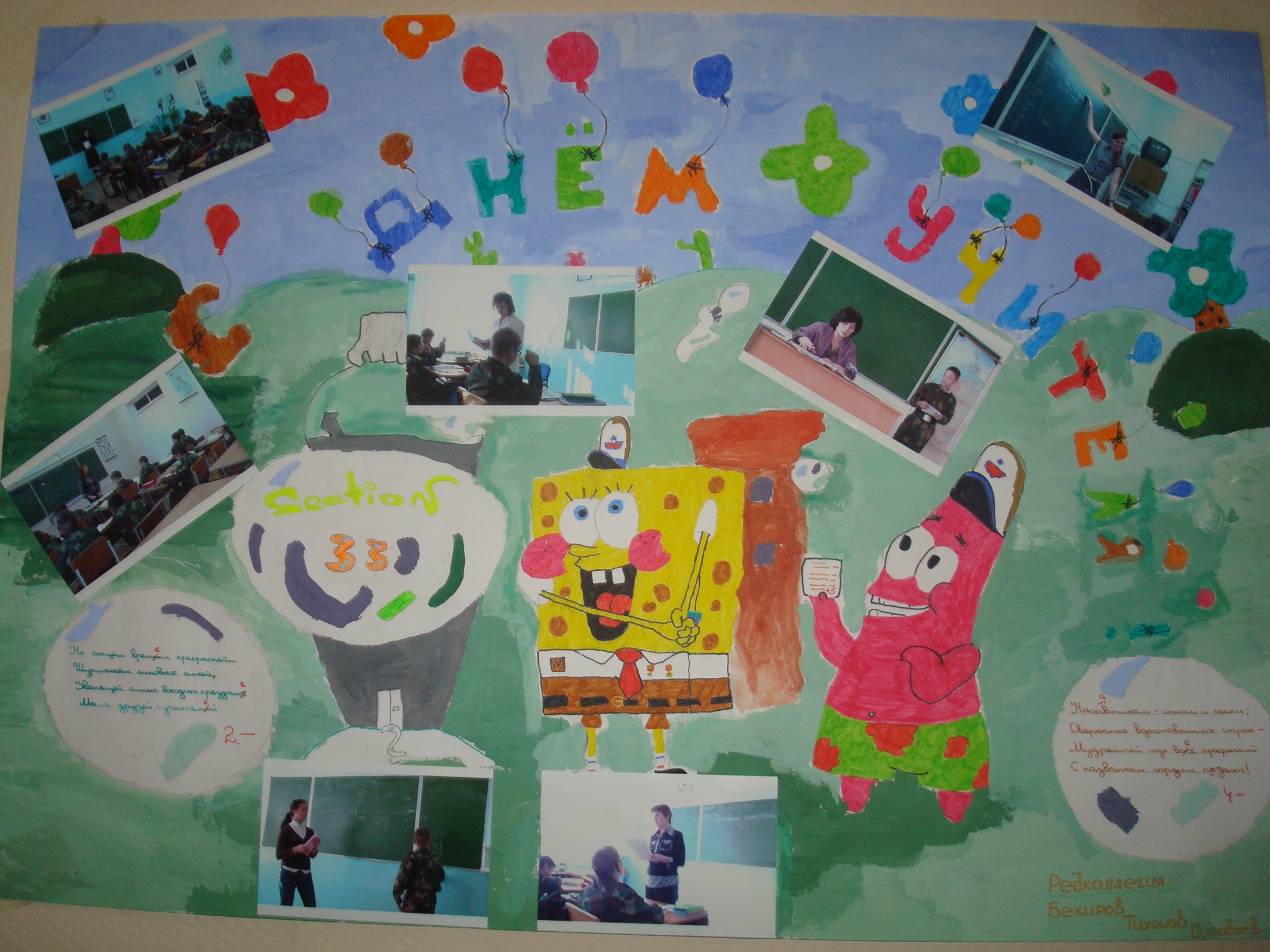 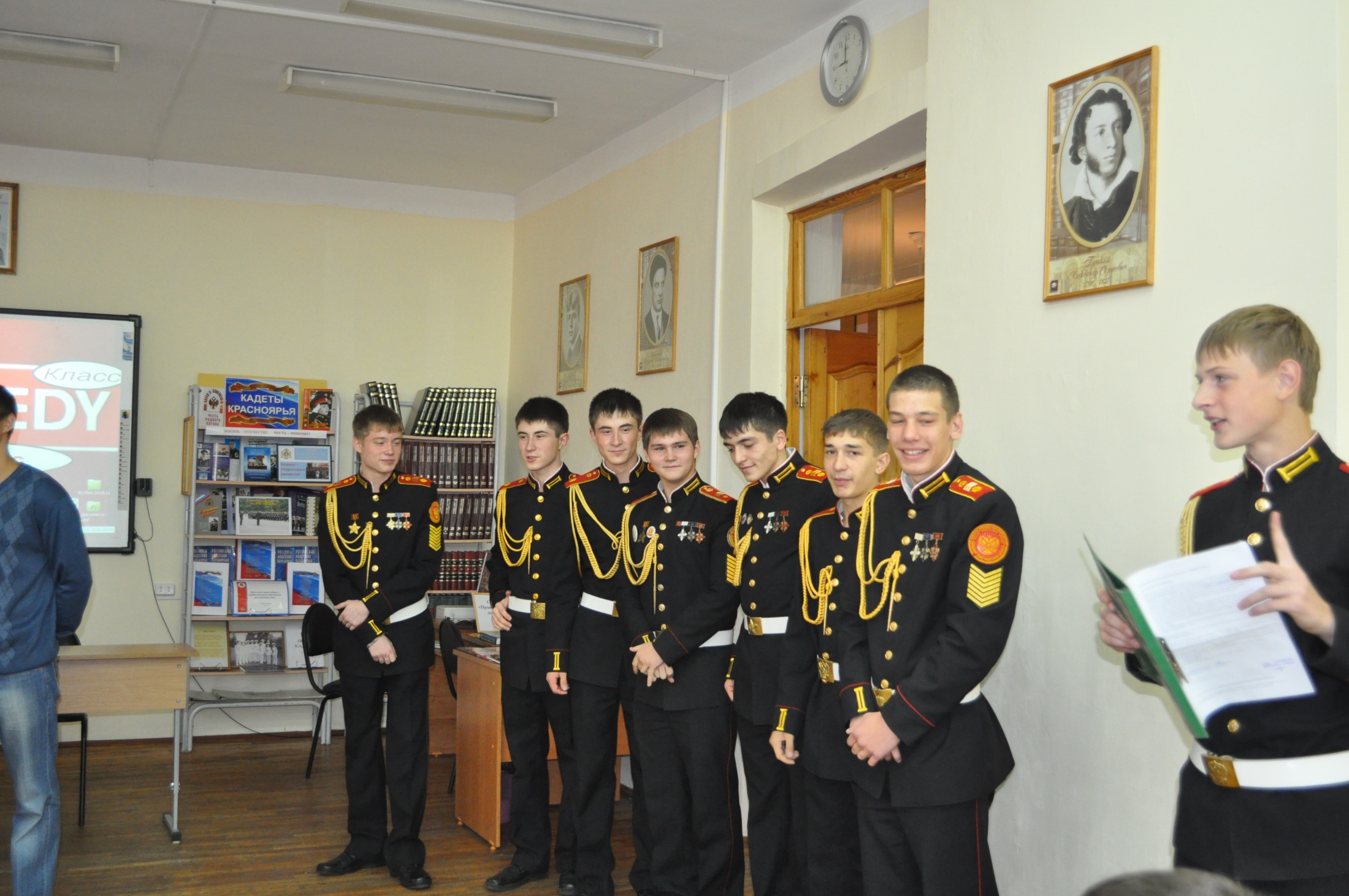 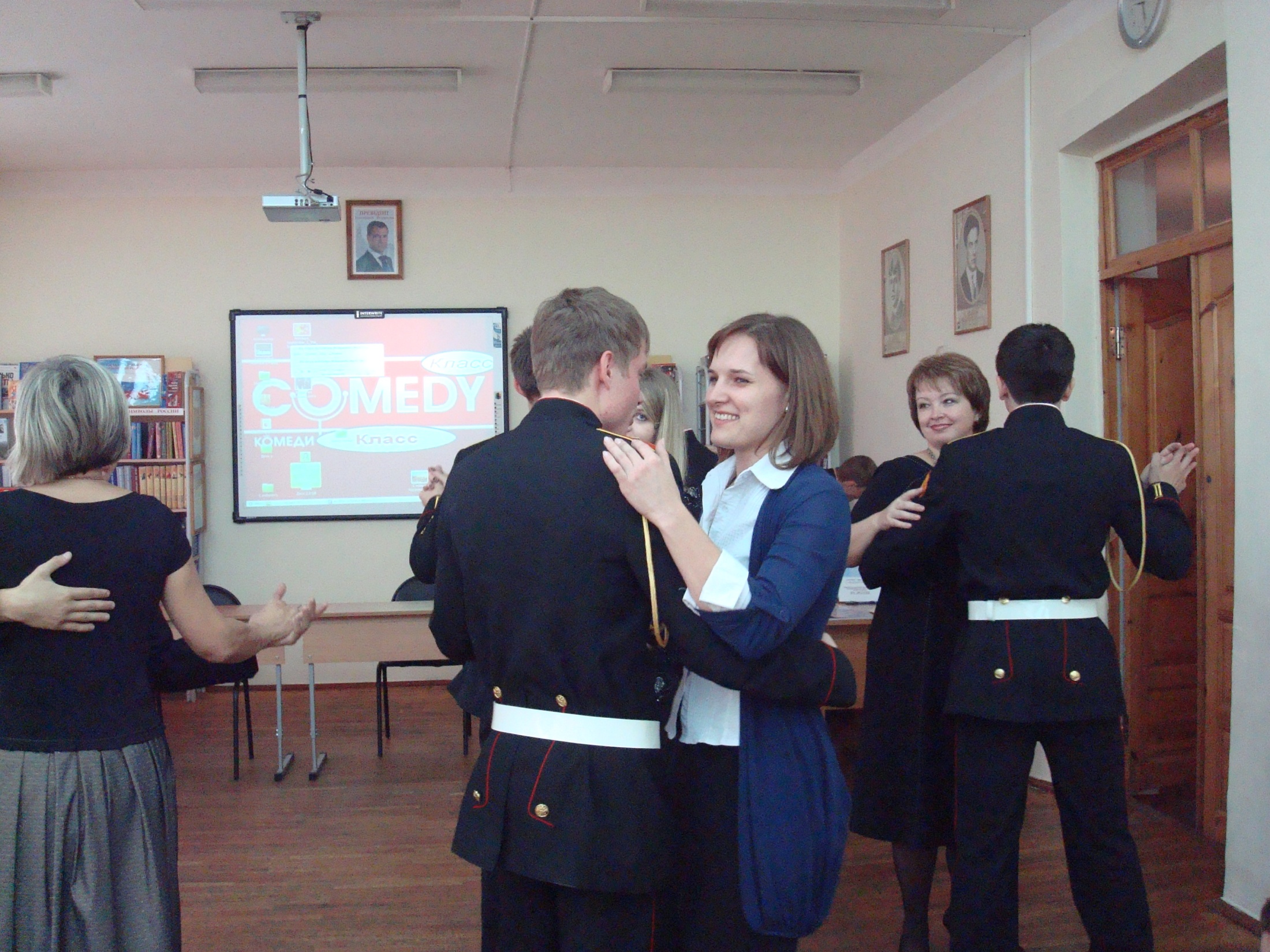 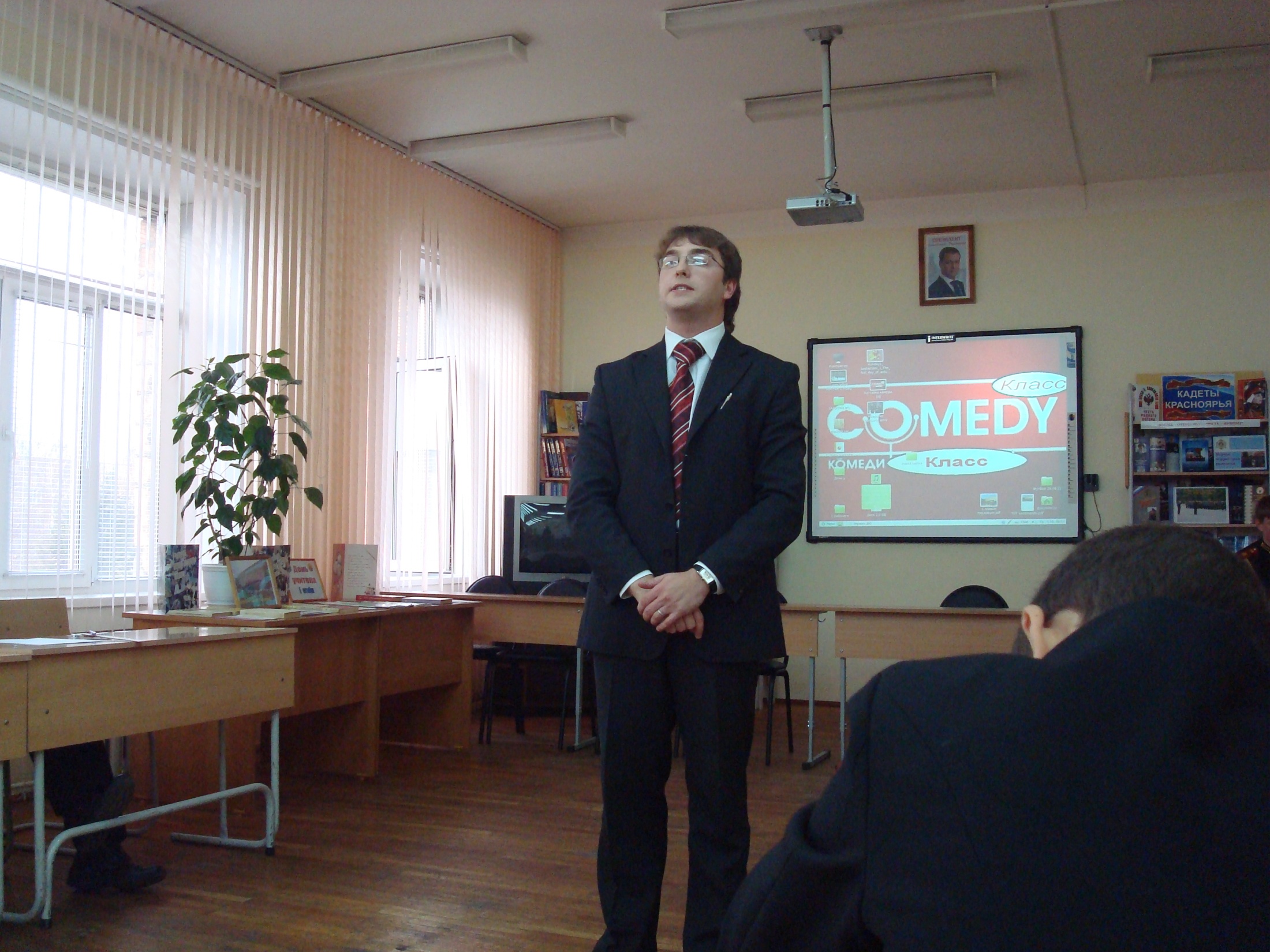 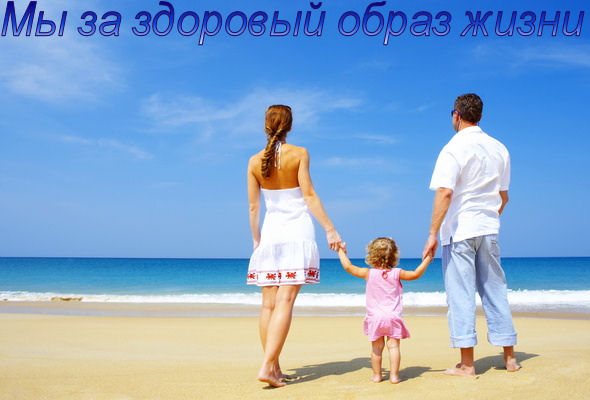 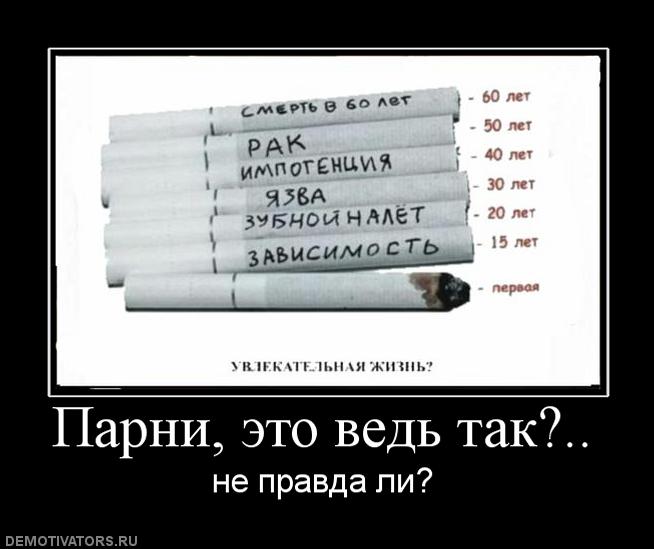 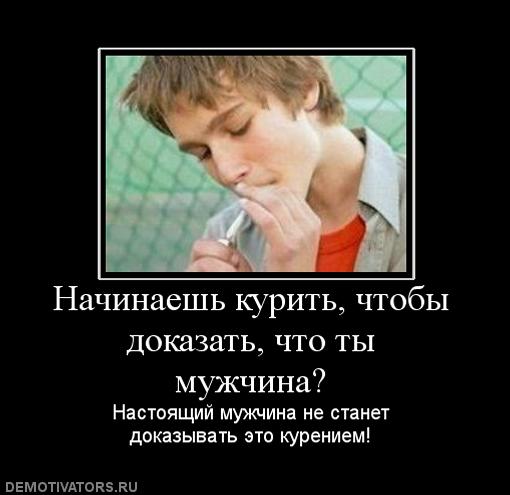 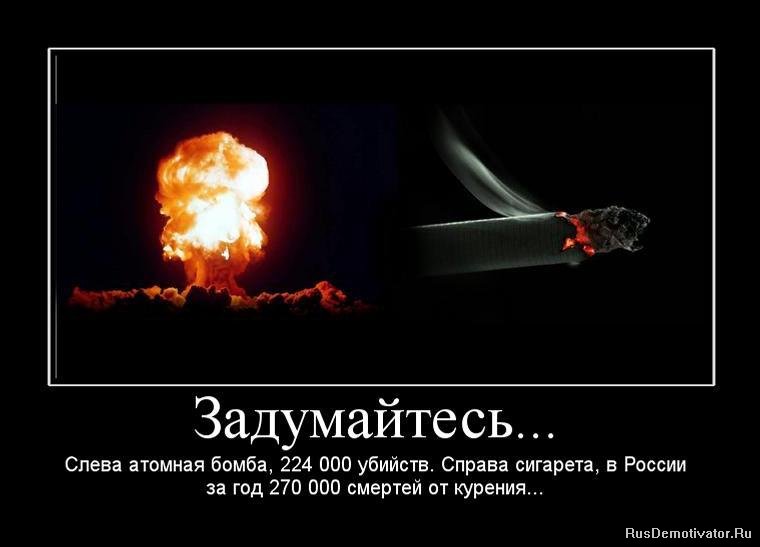 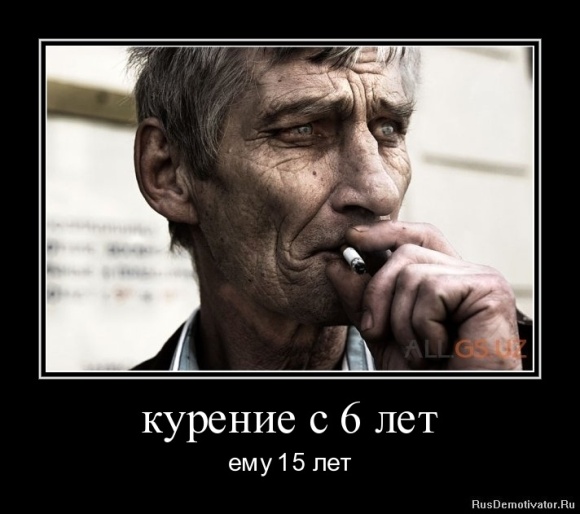 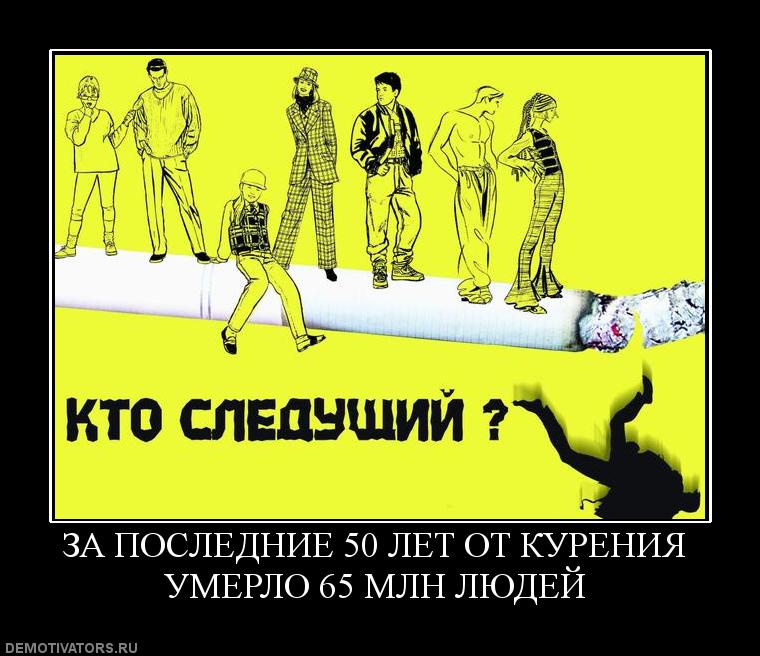 Путешествие в            страну «Кадетологию»
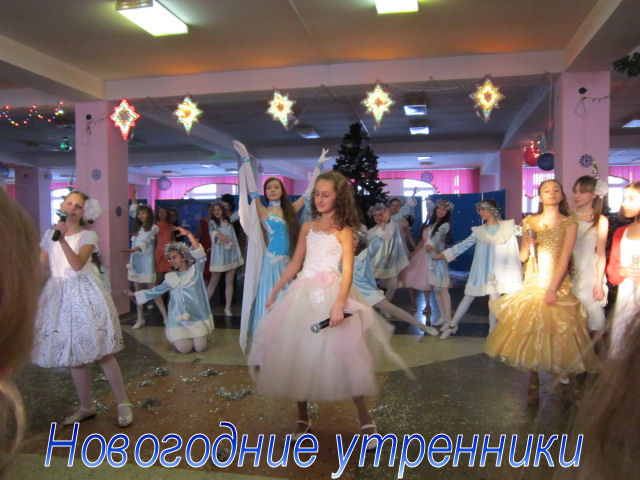 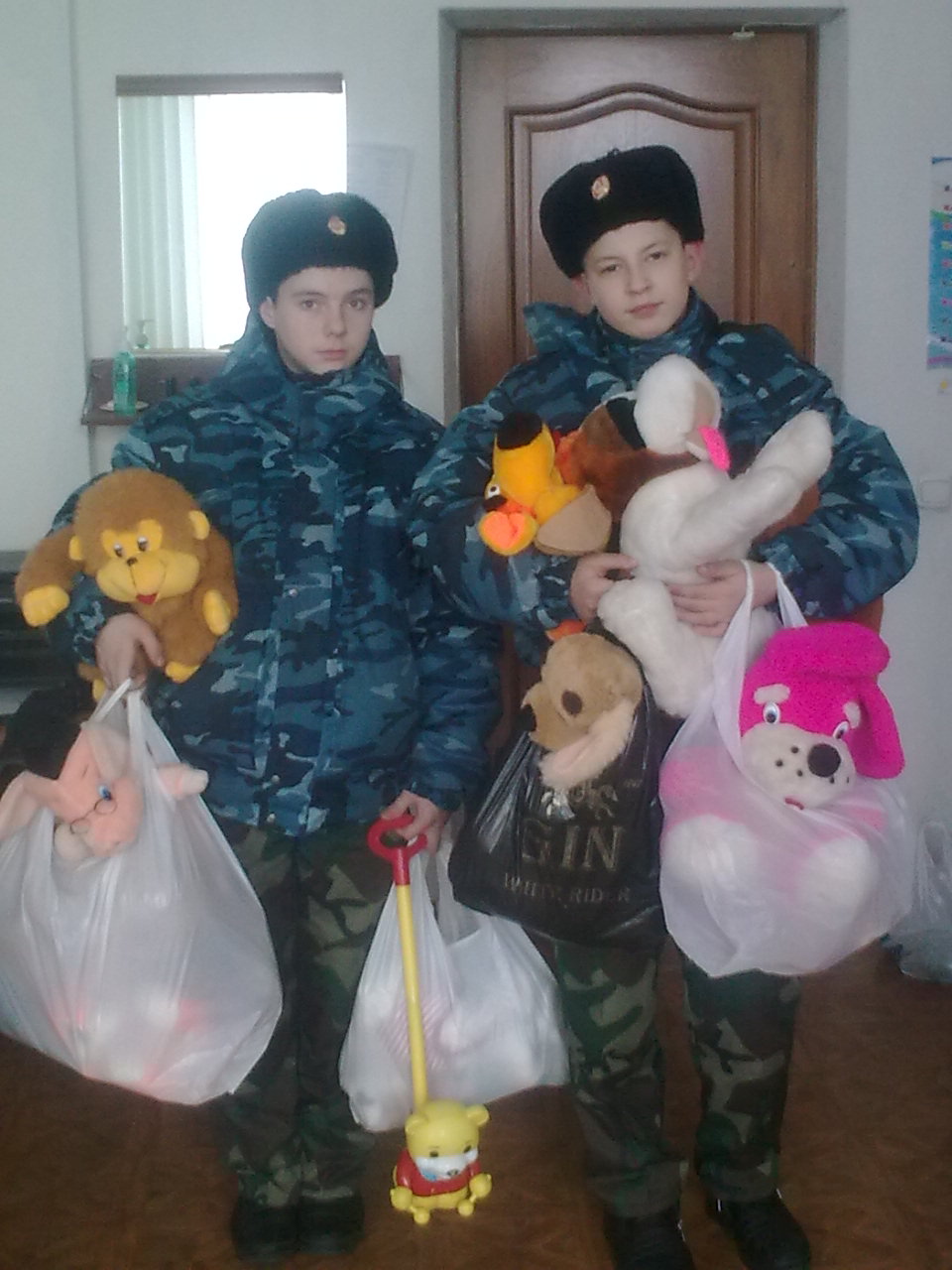 Благотворительная акция
«Коробка храбрости»
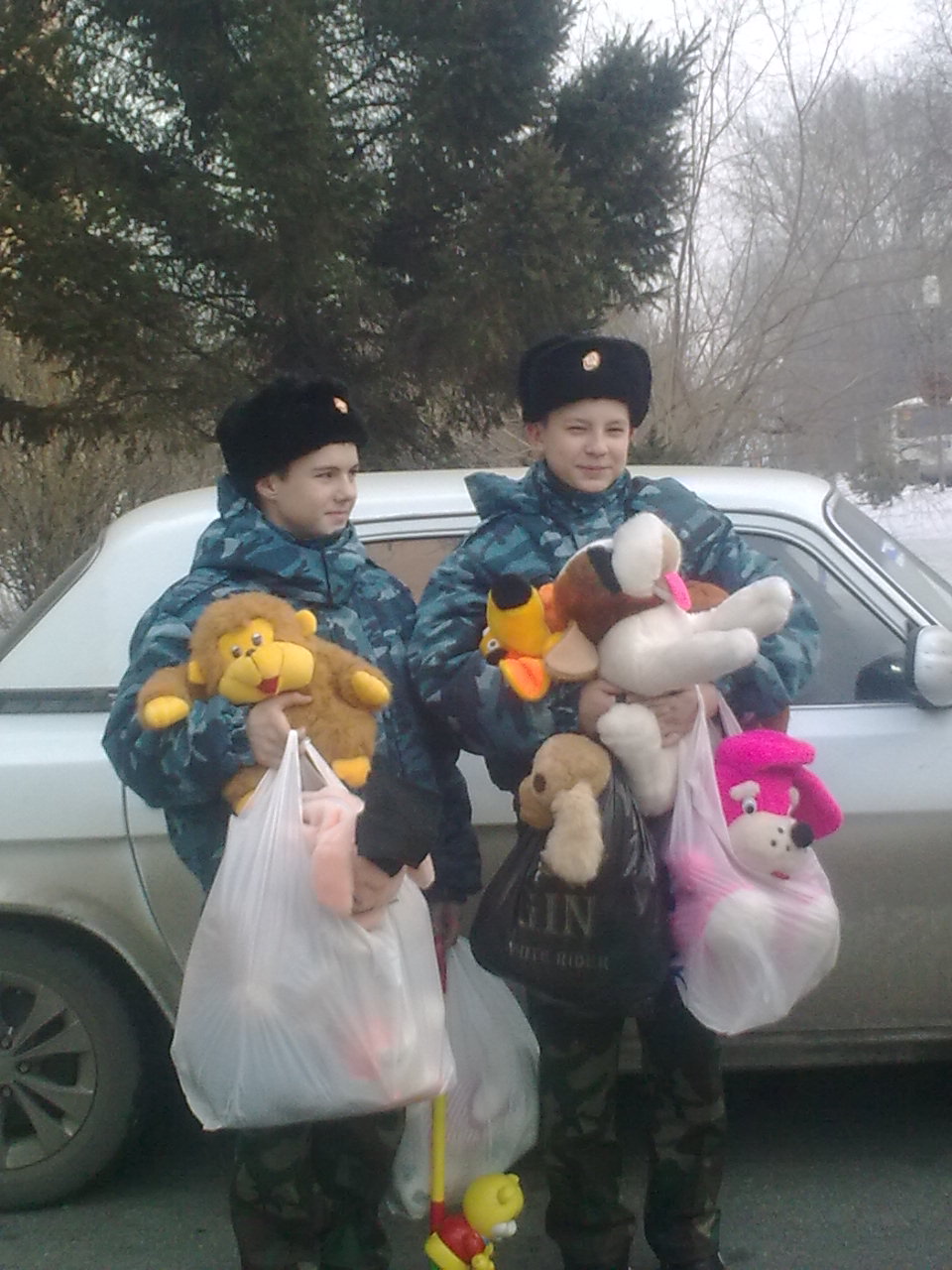 «Один день в армии»
Мы выбираем жизнь!
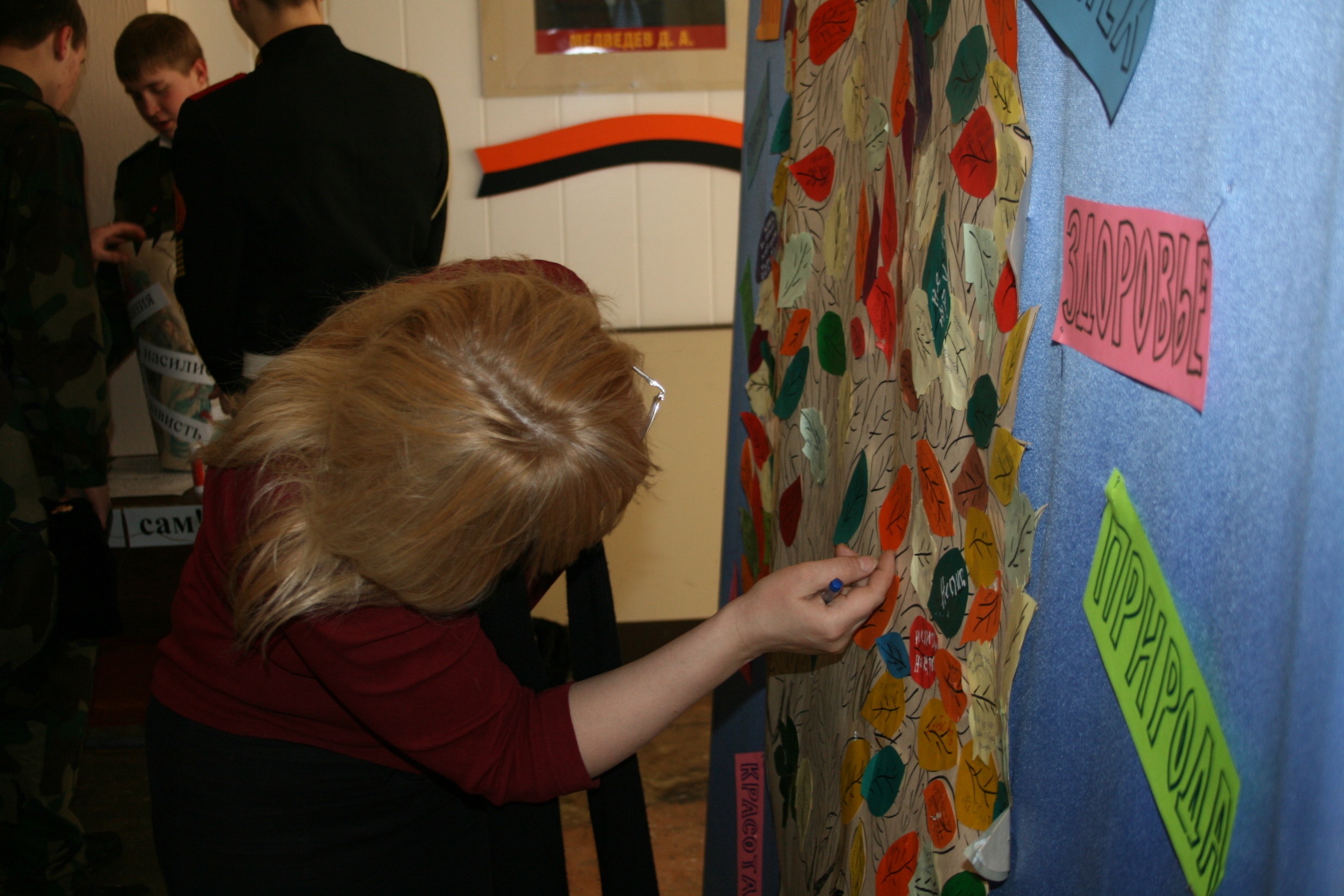 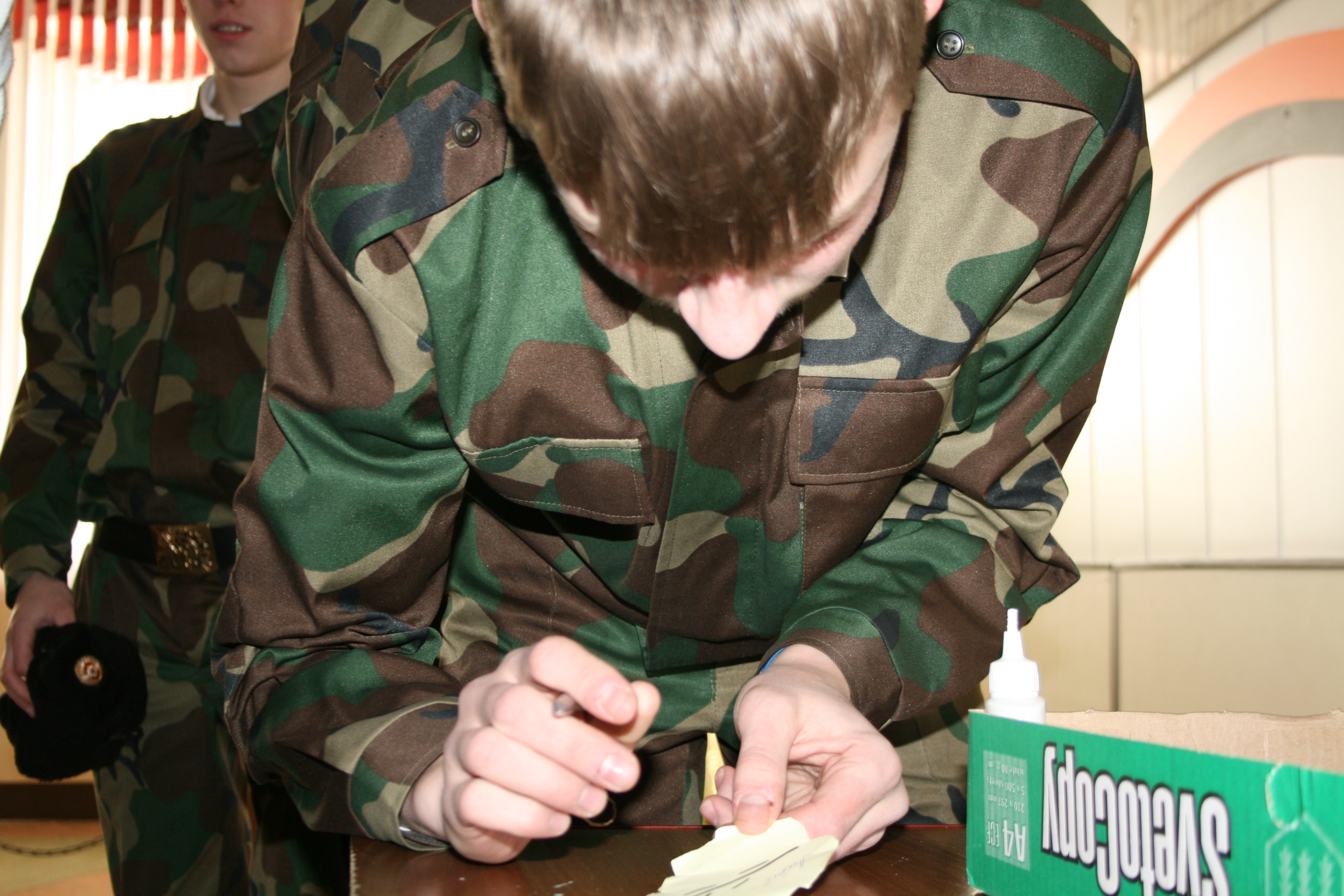 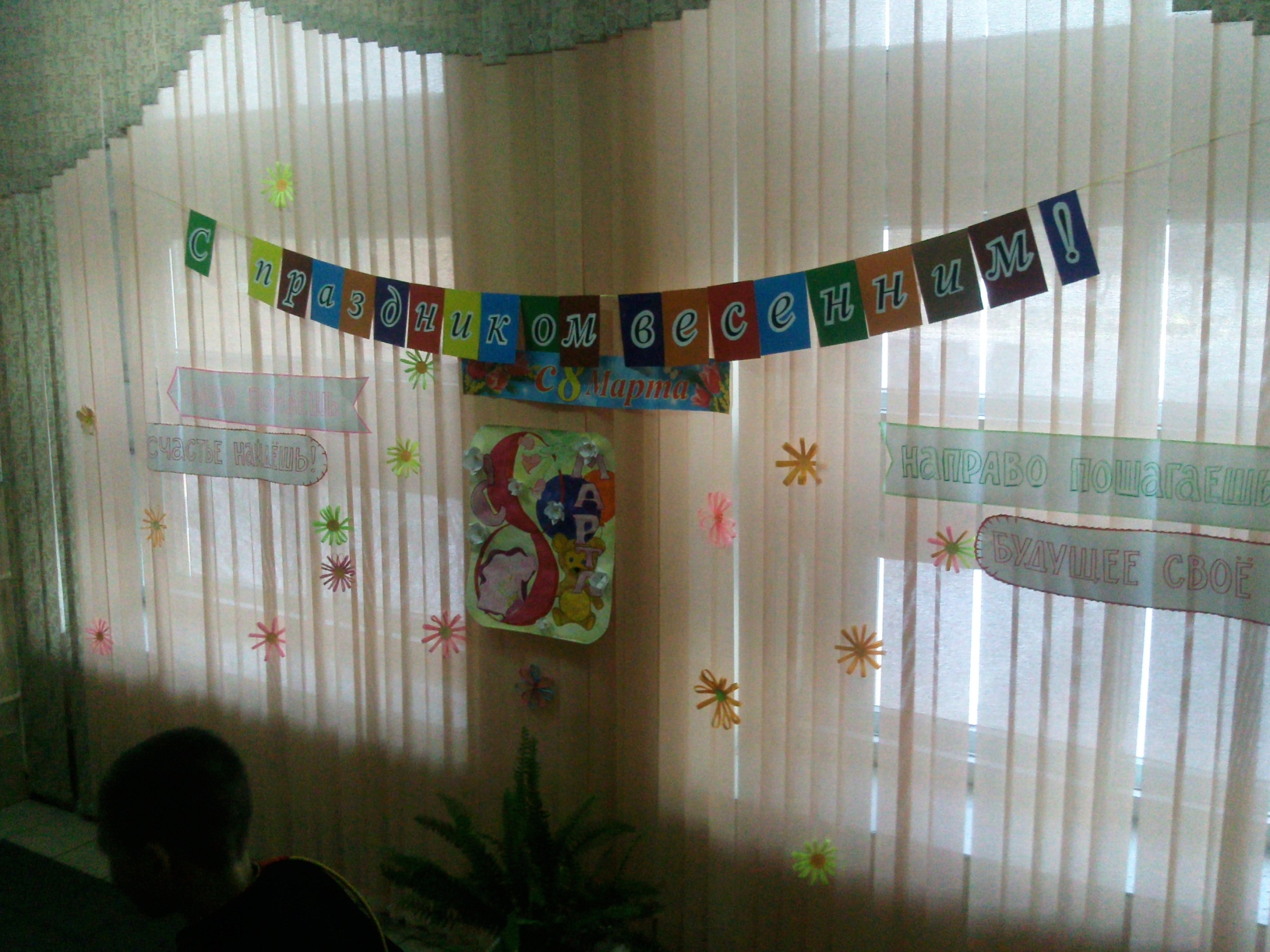 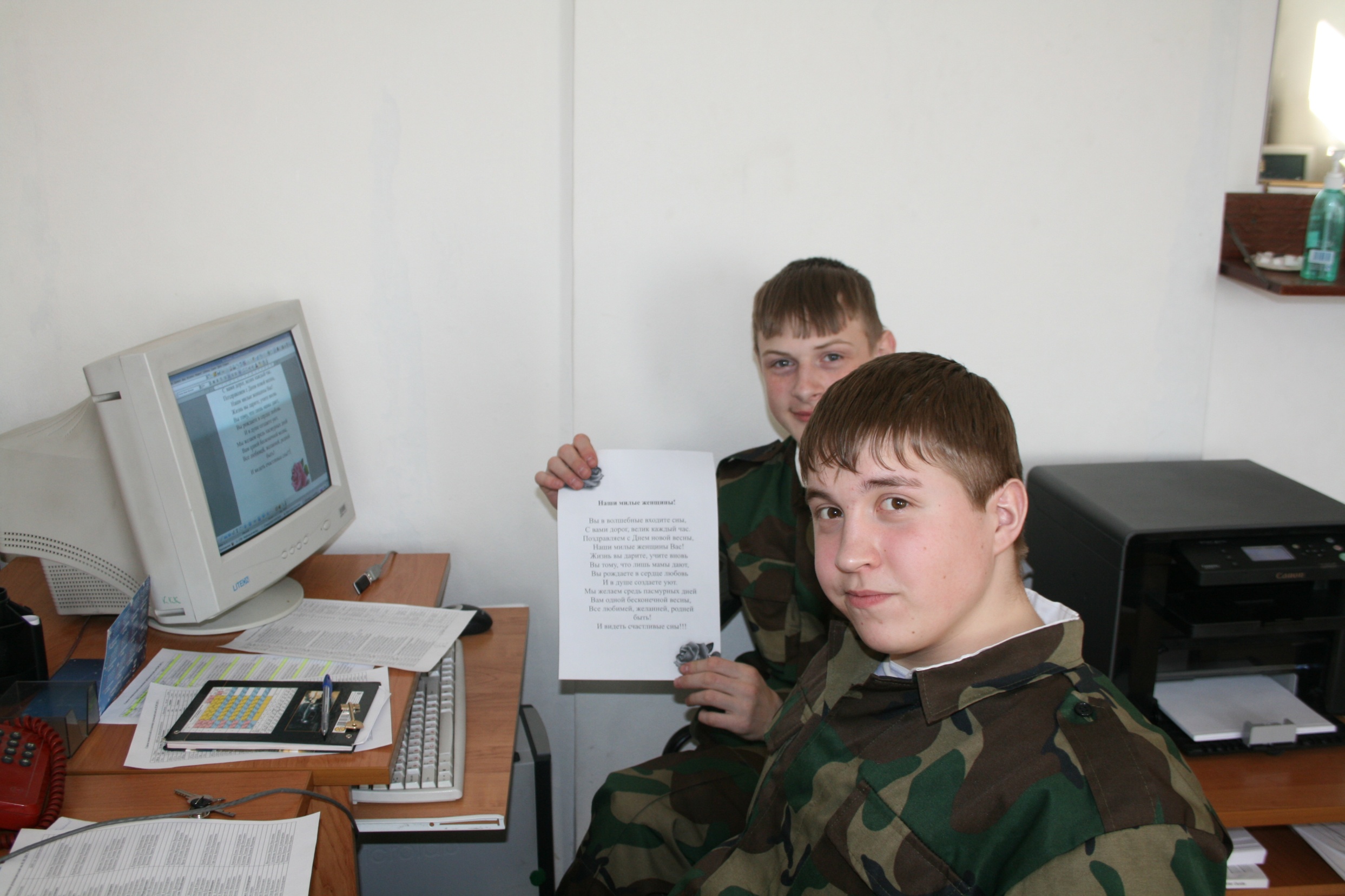 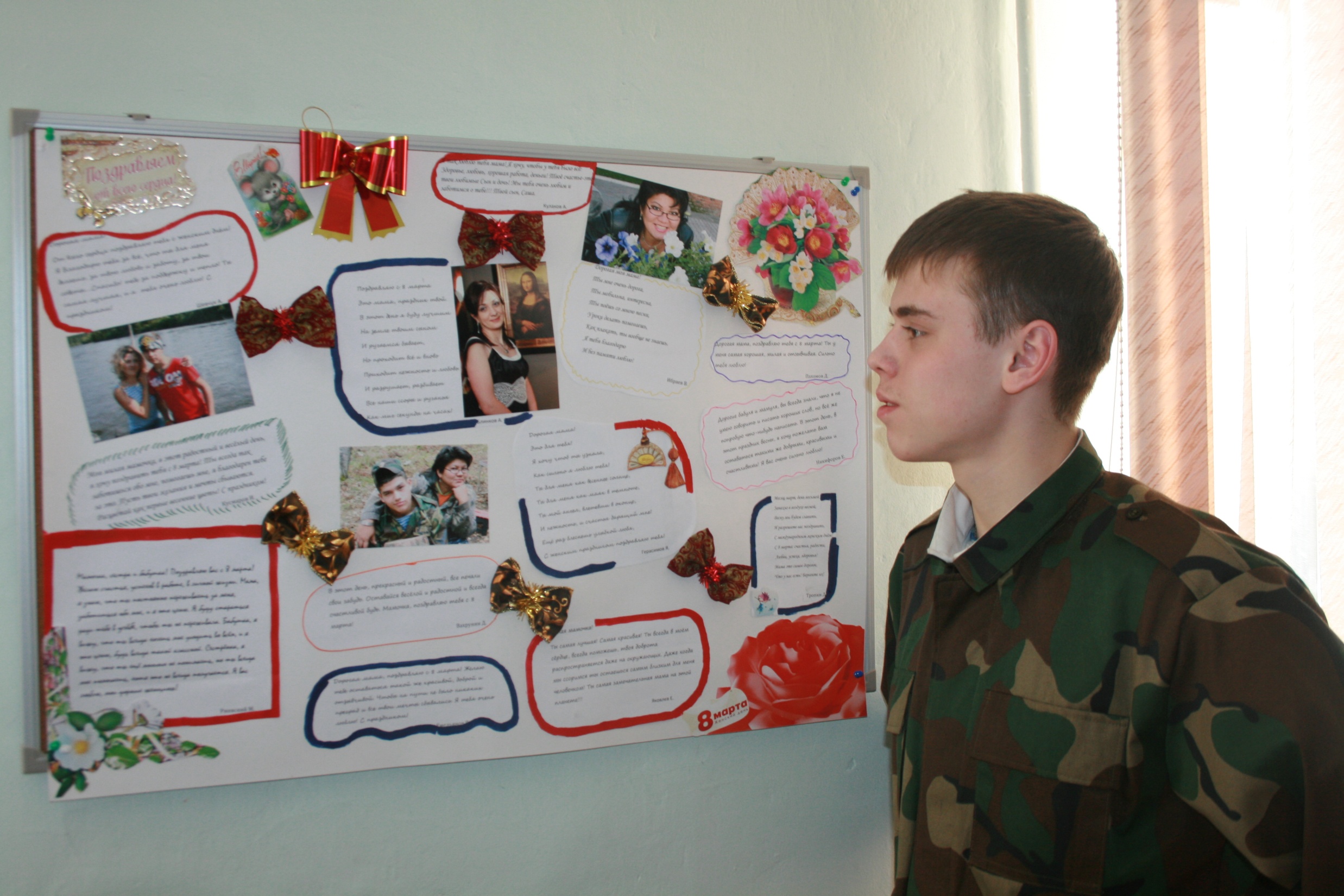 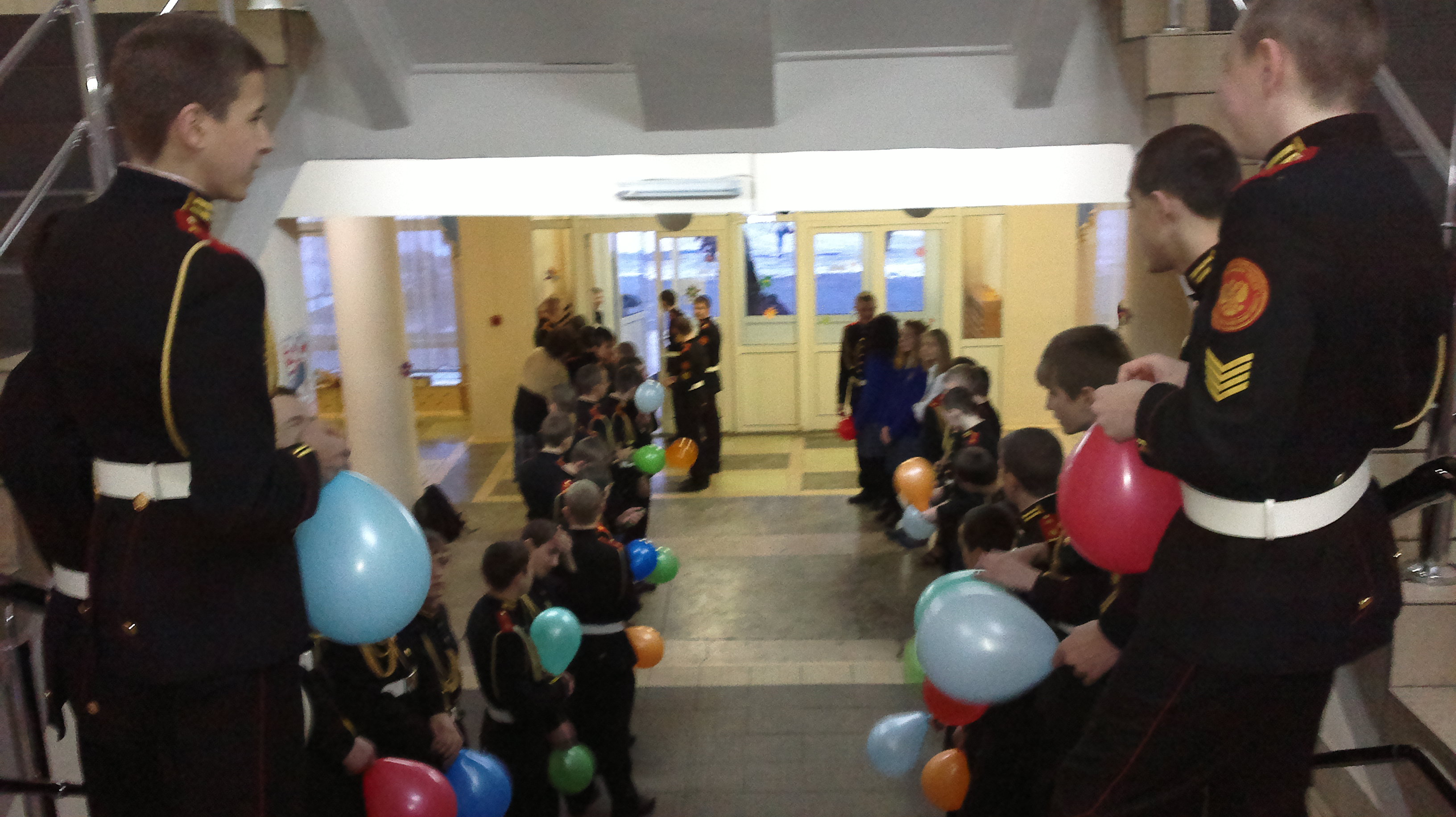 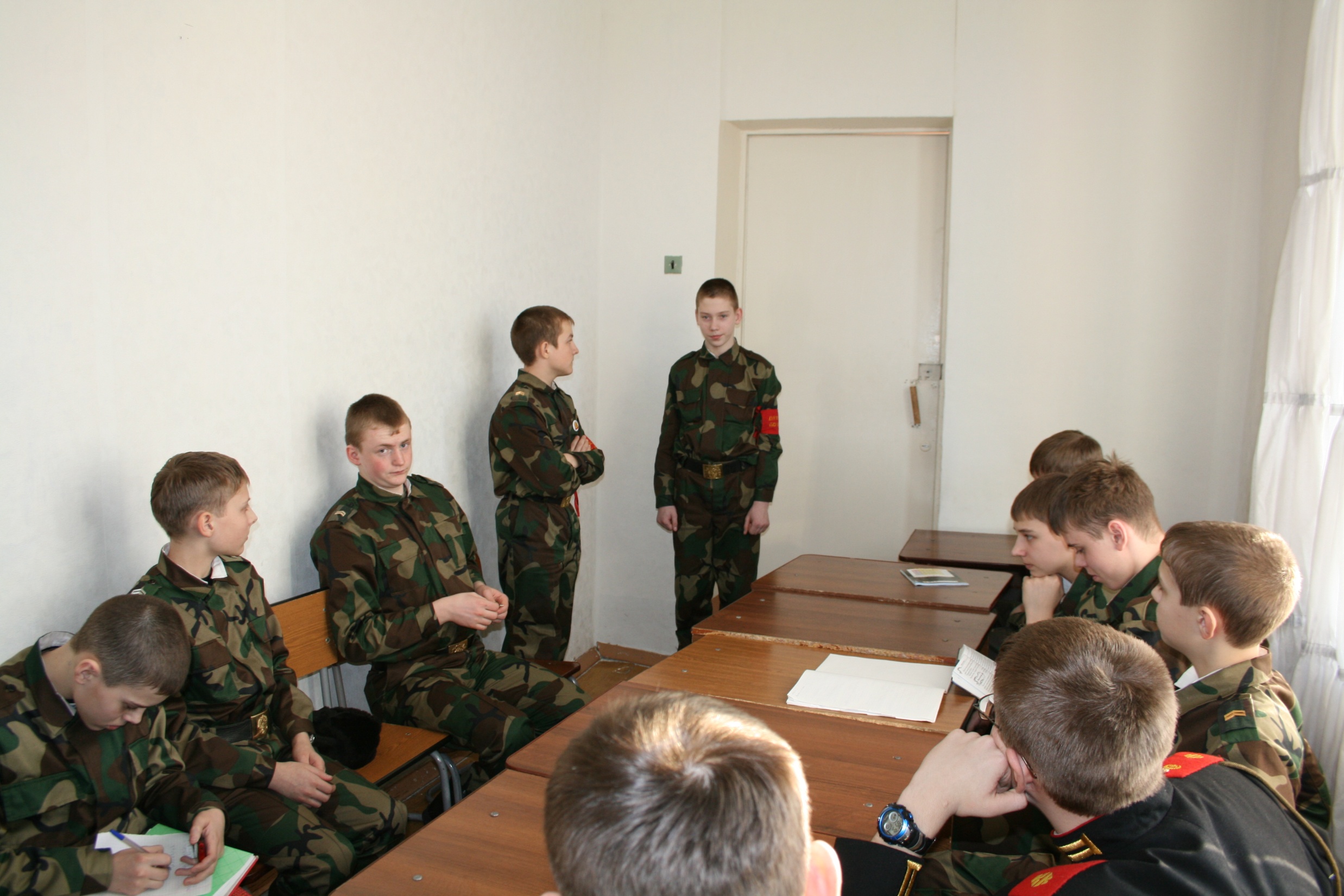 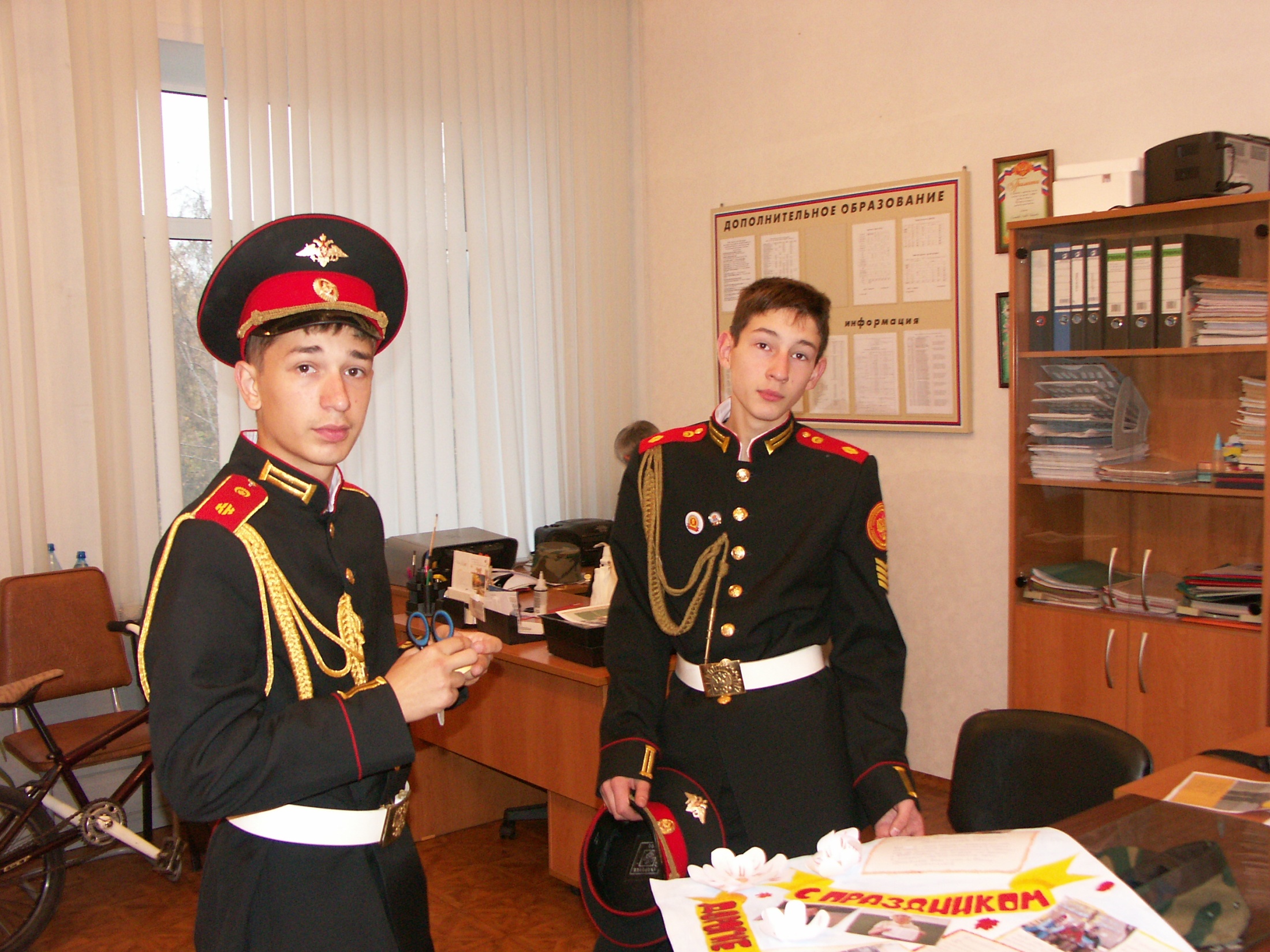 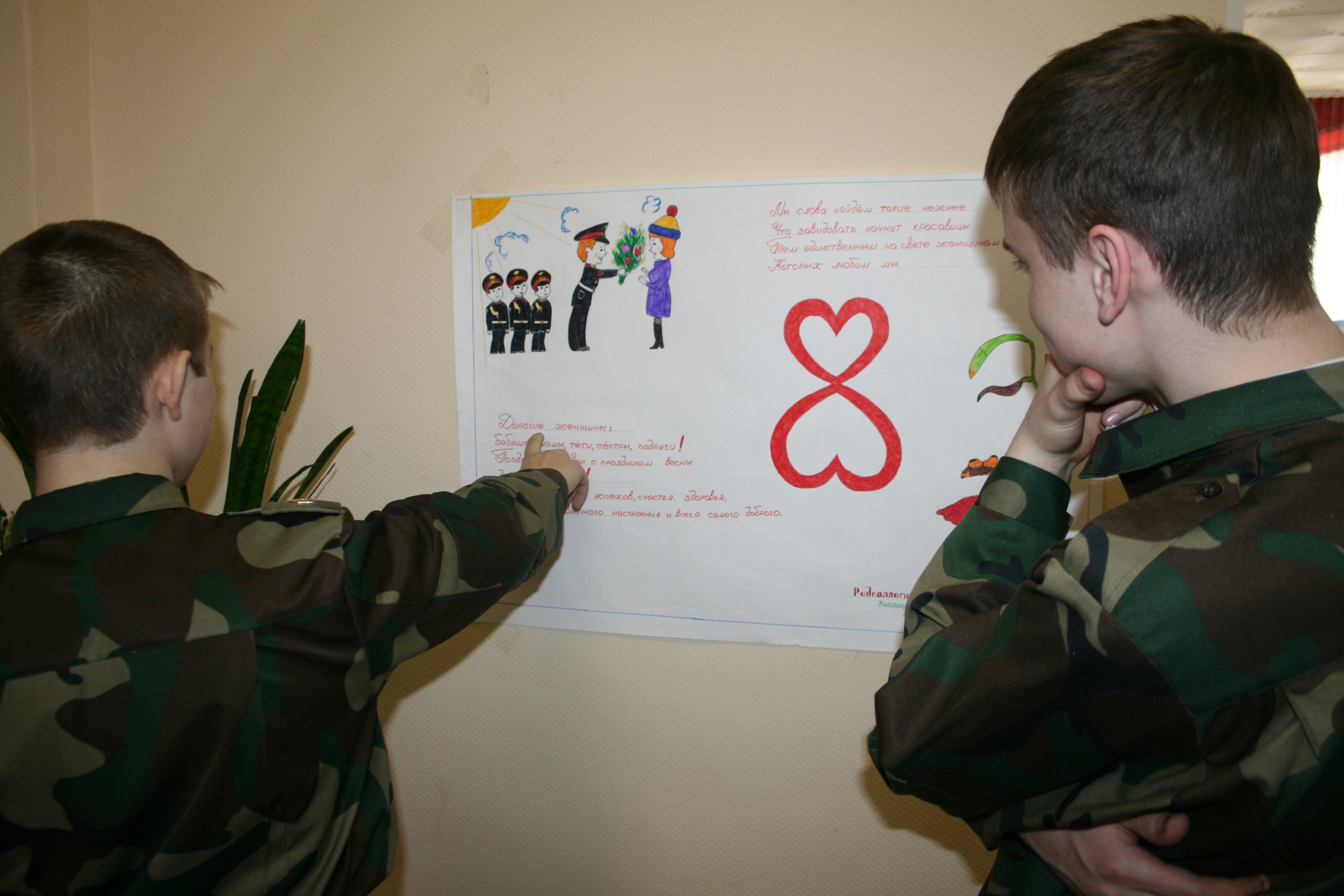 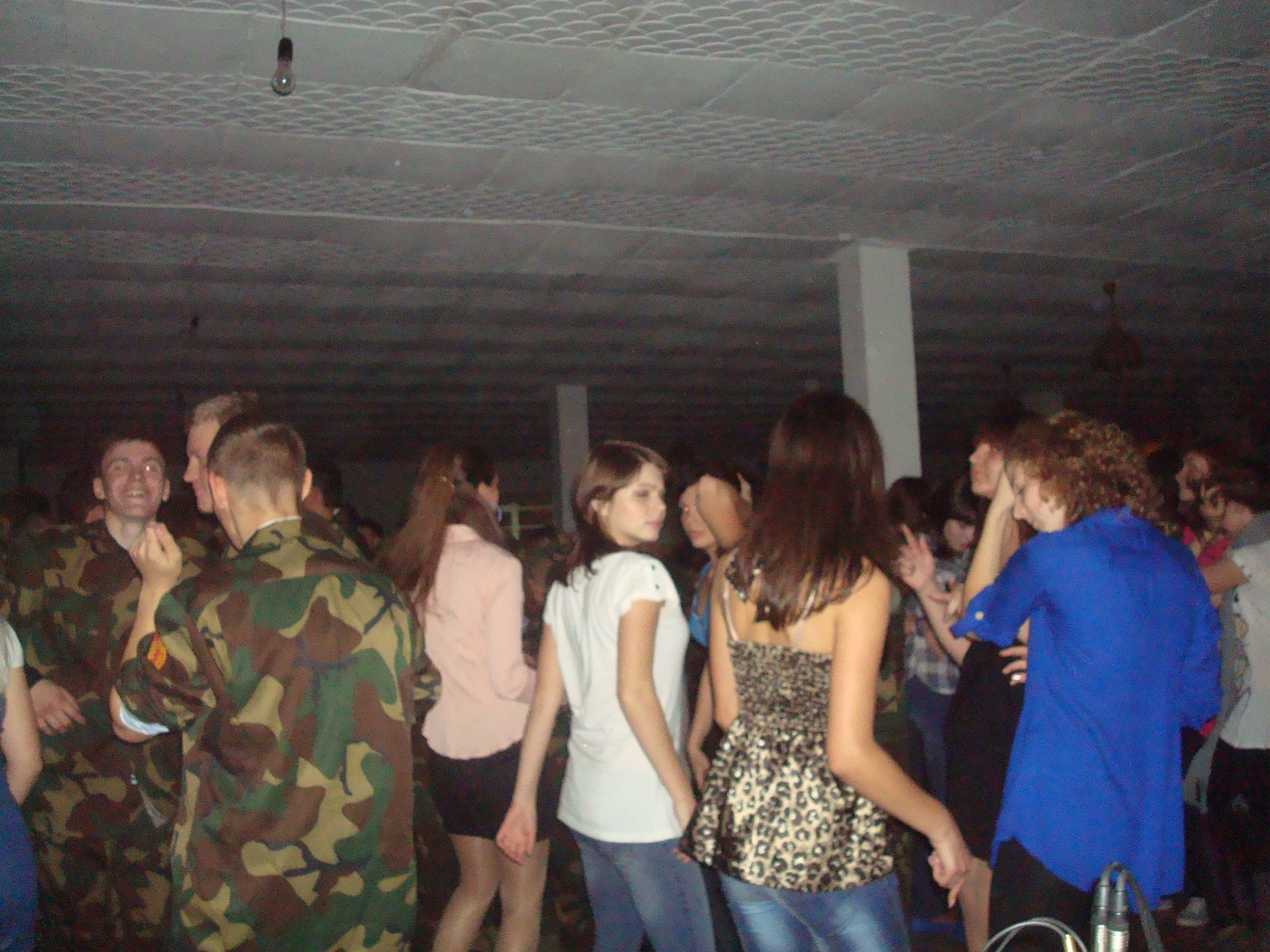 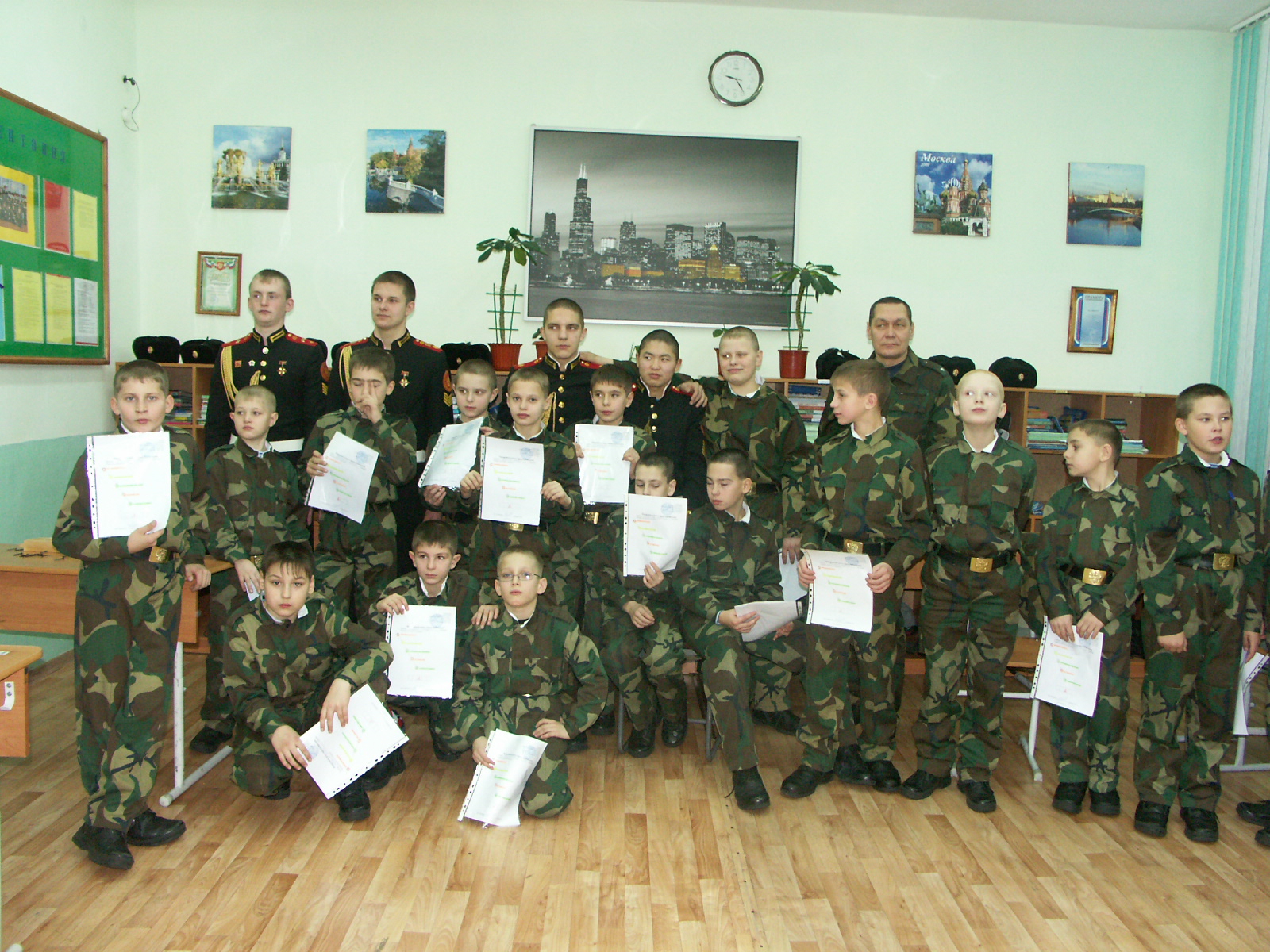 Итоговый годовой отчёт   кадетского парламента   за 2011 - 2012
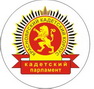